Informe F2F 2015
Dades:
24 empreses 
4 Entitats (CETIVG, etc.)
152 estudiants
3 empreses per EPS 
Mínim 10 nous convenis de pràctiques
Participació en tallers (preparació f2f): 10 i 19
Sotsdireccions empresa i promoció
Servei Comunicació i Promoció
Rel. Universitat-Empresa
Informe F2F 2015
Avaluació:
Gran resposta per part de les empreses i estudiants (hem augmentat considerablement la participació). 
Col·laboració equips d’estudiants en gestió F2F.
Col·laboració becaris (internacionals i col·laborador promoció, aprén i ensenya).
Gran resposta a la crida sotsdirectora estudiants i professors.
Informe F2F 2015
Avaluació:
Bona organització i baix cost (implicació personal de la casa, especialment economia, en logística i càtering).
Incentiu del sorteig de l’Interrail.
Cafè-col·loqui amb empreses
Facilitar contacte empreses i equips (St Gobain amb Fórmula student)
Informe F2F 2015
Avaluació:
Terminis molt justos (CVs van arribar tard).
Gran nombre d’entrevistes en poc temps (en alguns casos, 4 estudiants en 20’).
Nombre relativament baix de participants en tallers (cal revisar les dates).
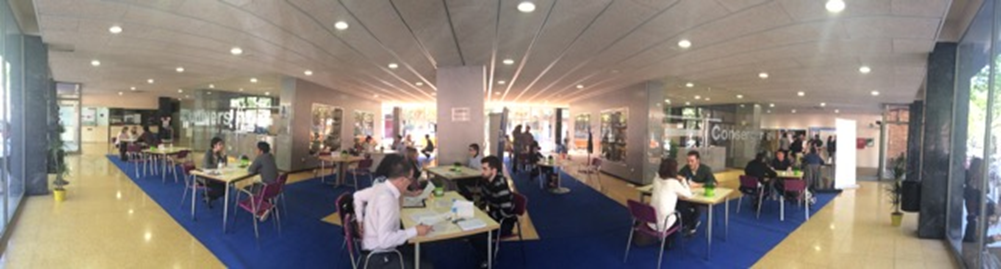